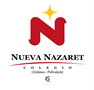 Nuestra misión:  “ Formar hombres y mujeres Cristianos , Nobles y Capaces ”
Unidad II: “Género Lírico”
Asignatura: Lenguaje y Comunicación
Profesora: Natalia González 
Curso: 6tos básicos
¿Qué es el Género Lírico?
Se refiere a la lírica, la cual en lenguaje común se conoce como poesía.

Es la forma poética que expresa los sentimientos, la imaginación y los pensamientos del autor. 

Es lo que el poeta siente en su mundo interior, inspirándose en su propia emoción y también en la de los demás. En el género lírico entra la poesía.

Por lo general el género lírico se desarrolla en versos (poesía).

Tienen un carácter subjetivo porque muestran sentimientos y emociones personales.
Elementos Externos:
Verso: Es una expresión literaria conformado por un conjunto de palabras unidas bajo leyes de ritmo y tiempo. 
              Ej: “Hoy mueve el aire la rama                verso
                   ¿quién la podrá detener?”

Rima: Semejanza o igualdad de sonidos entre dos o más palabras. 
             Ej: Alemán – Germán 
                  Espera” y desvela.

Estrofa: Se refiere a cada uno de los conjuntos de versos que constan una composición poética
La rima
Elementos internos:
Hablante Lírico: El hablante lírico es una invención del poeta que personifica las emociones y eventos descritos en el poema. Esta persona no debe confundirse con el escritor.  Respondemos a la pregunta “¿Quién habla en el poema?”

Objeto lírico: Es la persona, objeto o situación a quién va dirigido el poema.

Motivo lírico: Es el sentimiento o emoción que inspira al autor a escribir el poema.

Autor o poeta: Es quien crea o escribe el poema o canción.
Ejemplo de los elementos internos:
FIGURAS LITERARIAS:
Son recursos que usa el poeta para transformar el lenguaje común y corriente en uno artísticamente elaborado, para dar belleza y expresividad a sus textos. Existen distintos tipos, algunos de estos son:
Nuevas figuras literarias